MAXPRO® Cloud Appliance

HSG EMEA Kick-Off 2013
Redo Bezzo
MAXPRO® Cloud Appliance – Phase 1
MPC appliance is: 
a local hybrid encoder with a selectable mix of 8 analogue and IP inputs
MPC appliance allows:
Live view, Search & Playback of on-site recorded video and Export snapshots & clips over the Internet using a PC, iPhone & iPad devices.		
Key features and benefits:
Easily expandable local storage On-Board (4GB) or USB drives (1TB) or NAS storage (up to 4TB) 
All EQUIP, Performance and Hon 720p IP Cameras are supported

Easy to install: auto-connection function to Cloud Server and
remote update/upgrade of any customer unit

Legacy conversion capability  easy migration to IP from existing analogue system
No software to purchase, install or maintain  reduce services and maintenance costs
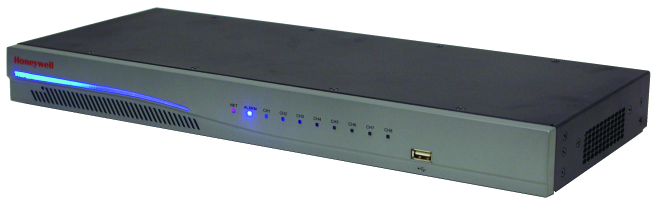 MAXPRO® Cloud: HRRH8X the Appliance
Power LED Bar
8 Channel LEDs Showing Channel Status/ Alarm/Network
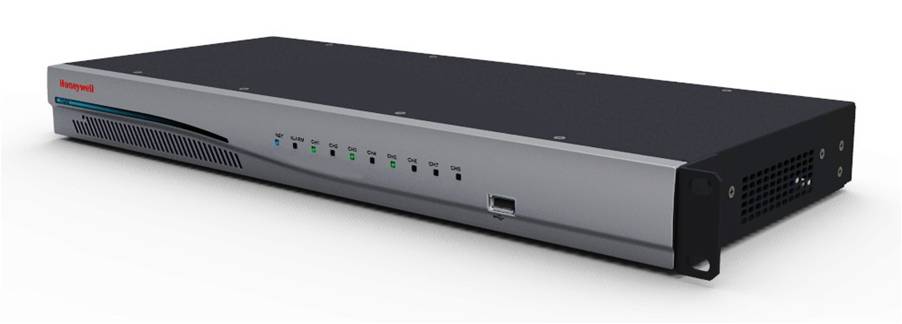 USB 2.0 
Connection
Sleek 1U Design
Local Video
Monitor Output
4  RJ45 PoE IP connections
Alarm IP/OP
RS232
Port
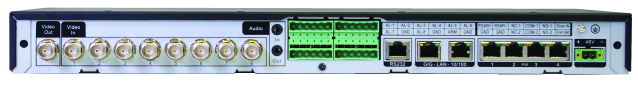 2  RJ45 Network Ports
48V Power
Audio In/Out
8 Analog BNC Inputs
MAXPRO® Cloud Solution
HSG EMEA Kick-Off 2013
Redo Bezzo
MAXPRO® Cloud: System Diagram
Available in Q1 2013
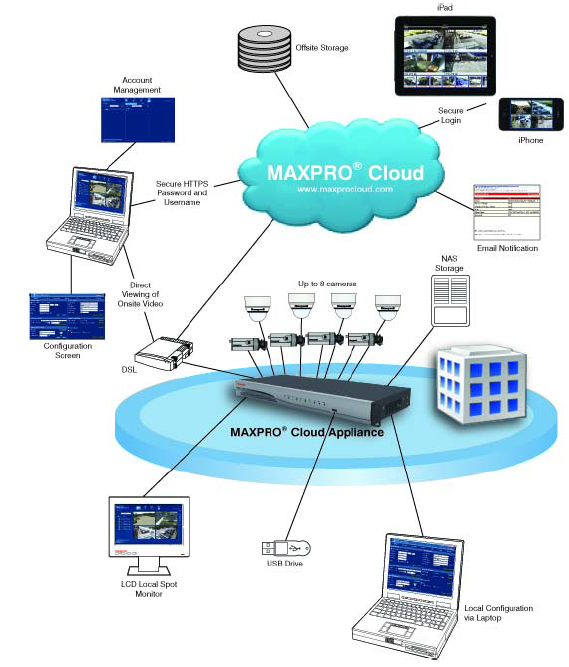 View from anywhere and at anytime via standard web browser and mobile devices:
 Display and access multiple sites automatically based on user privilege
 Drag and drop cameras into viewing windows
 View live video display of a single camera or quad view with different salvos

 Easy one-click search/review of recorded events/clips and local capture and export of snapshots and video clips

 Remote export of on-site video clips to PC or to local USB and Review evidence clips using any standard video players

 Secure HTTPS login

 Remote export of off-site video clips will be available in Phase 2 (Q1 -2013)
Available in Q1 2013
MAXPRO® Cloud Solution – Phase 2 (Q1-2013)
MPC solution is: 
Remote “cloud-ready” hybrid NVR with a suite of Hosted Video Services 
MPC solution allows:
the user to access to Live view and to both on-site & off-site recorded video (Search & Playback and Export) over the Internet using a PC, iPhone & iPad devices. 




Key features and benefits:
Automatic connection to hosting Server with a wide Hosting Services suite (Cloud Storage, Email notification on event or with Clip link, customized GUI,…)
RMR generation opportunity from Hosted Video Services  Improve entire business value
Flexible Cloud Storage options with different size & cost it will reduces the risk of ‘smash & grab’ or lost Video 

Full Honeywell IP camera support (WDR and 1080p included) and PSIA/ONVIF support
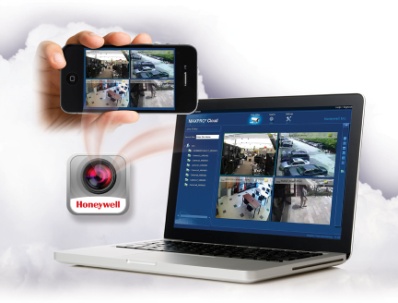 MAXPRO® Cloud Menu
Preliminary
prices